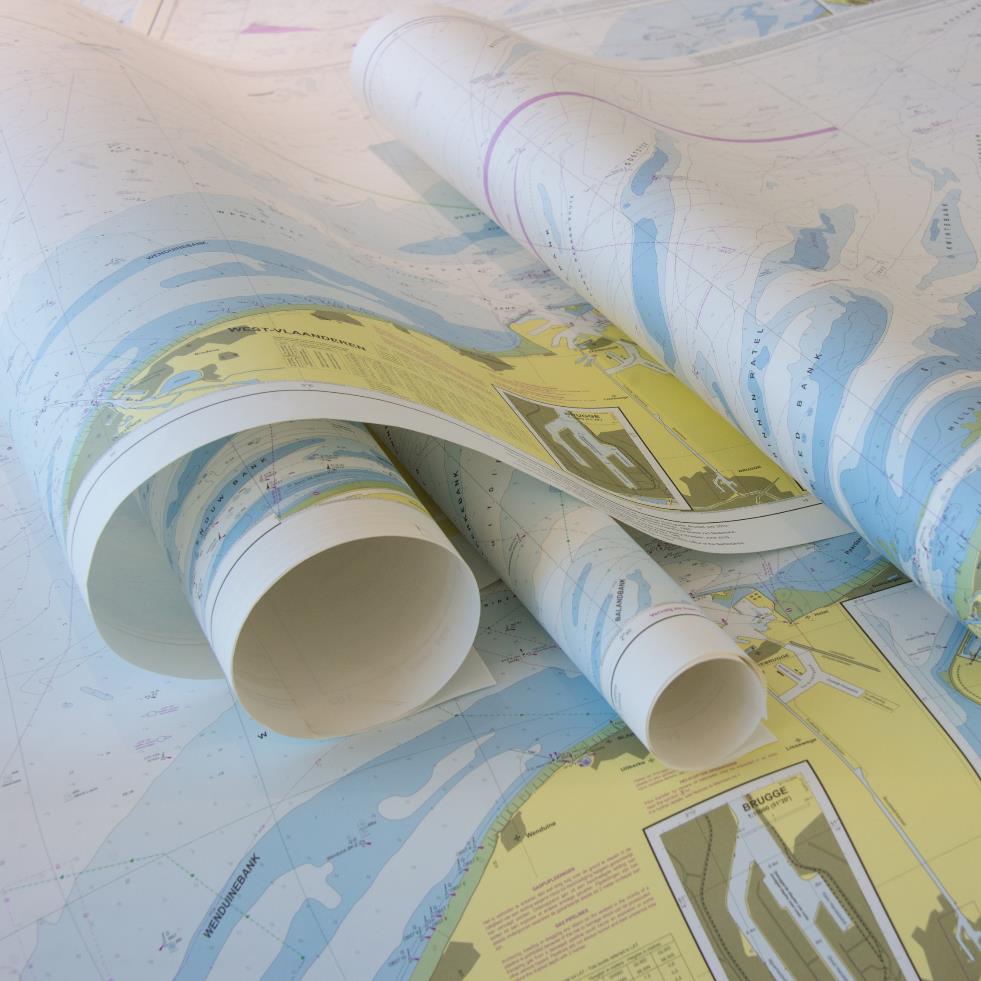 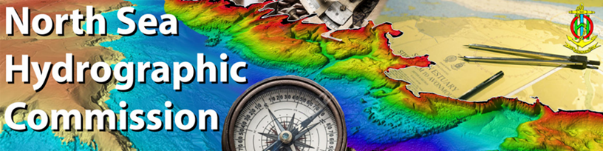 North Sea Hydrographic Commission report to IRCC10
GOA June 2018
Chair: Virginie Debuck (Belgium) 	Vice-chair: Hilmar Helgason

Members: Belgium, Denmark, France, Germany, Iceland, Netherlands, Norway, United Kingdom
Last meeting 33rd Conference: 27th and 28th March, Ostend, Belgium
Achievements 2016-2018
22nd Tidal WG, Ostend, 25th and 26th October 2017

7th Resurvey WG, London, 7th and 8th November 2017

Establishment of the International Chart Coordination WG

33rd NSHC Conference: 27th and 28th March, Ostend, Belgium
22nd Tidal WG (1/3): Common Reference Surface
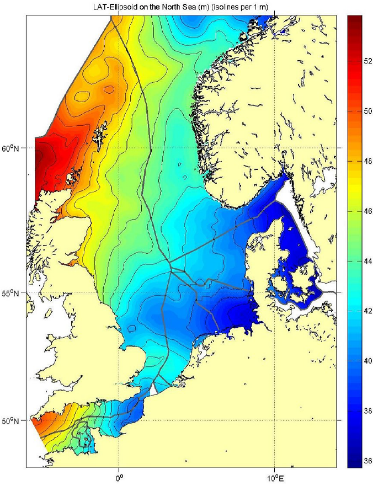 WP Item 18/01: 
Improve North Sea wide realization of reference surfaces
Thanks to R. Kuilman NLHO
22nd Tidal WG (2/3) : Common Reference Surface
Legend:
1: no common LAT boundary
2: differences on a common boundary but not checked
2*: differences on a common boundary, not checked, different CD
3: differences on a common boundary checked to be not significant
4: differences on a common boundary checked to need to be reduced
Thanks to R. Kuilman NLHO
22nd TWG (3/3): Common Reference Surface - Results
Next  steps for WP Item 18/01

Revisit the usefulness of the 1% norm 
Now arbitrarily chosen: LAT difference/ depth
Make a proposal for something more practical

Continue studying differences with the aim to improve the LAT surfaces
Examine the origin of the observed differences
Make error estimates on each reference surface
Compare whole reference surfaces iso. only borders
7th Resurvey WG (1/2)
Risk assessment is for the time being continued on the levels of data exchange and mutual assessment of each other’s policies using relevant datasets.
AP7: Provision of CATZOC polygons

AP9: Provision of resurvey frequency plan

AP10: Risk Assessment : Dover Strait Survey Strategy (DSSS Area) – BE, FR, NL, UK.
Ambition common strategy for Dovers Straits
For time being share and evaluate each others strategies
http://nshc.pro/?p=185
7th Resurvey WG (2/2)
WRT IHO CSB paper: comments by each individual MS
Discussion on CSB on ferries

WRT new techniques i.e. LIDAR, SDB, CSB and autonomous surveying: MS shared experiences

General: exchange of information between the MS on recent developments concerning new ships, applications, …
North Sea Int. Chart Coordination WG
Replaces former North Sea ENC Harmonisation WG

Overlap IENC : has been removed as much as possible between the different neighbouring countries within the North Sea Region 

First meeting: still to be planned
33nd NSHC:  Open AP and decisions (1/2)
1/2018: Crowd sourced data: RWG investigates how CSD can support work of NSHC

2/2018: DE organises workshop on sharing knowledge and experiences of Contouring algorithms

6/2016: Vertical reference (LAT) comparison: in accordance with AP 18/1 of TWG
Including validity of 1% norm

3/2010:  overview and harmonization of resurvey schemes, availability on NSHC.pro for whole NSHC region
33nd NSHC:  Open AP and decisions
6/2014: North Sea wide Risk Assessment, including Dover straits 
Risk assessment is for the time being continued on the levels of data exchange and mutual assessment of each other’s policies using relevant datasets
There will be no North Sea wide Risk assessment, but the RWG will reconsider this for the DSSS area due to its specific characteristics.  (see AP10 of 7th RWG)

8/2014: MS nominate contact person fotrMSDI WG: 
list is not complete
Action required?
The IRCC is invited to note the report of the NSHC
Thank you for your attention